Direct driving loop measuring signal from Network Analyzer to injection  nodes.
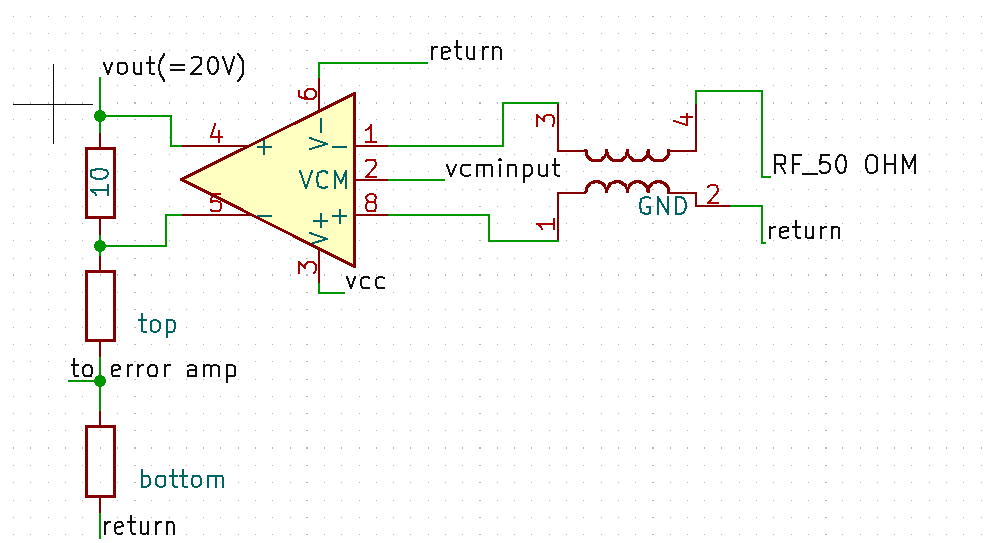 SMPS
DC Decoupled: Direct driving loop measuring signal from Network Analyzer to injection  nodes.
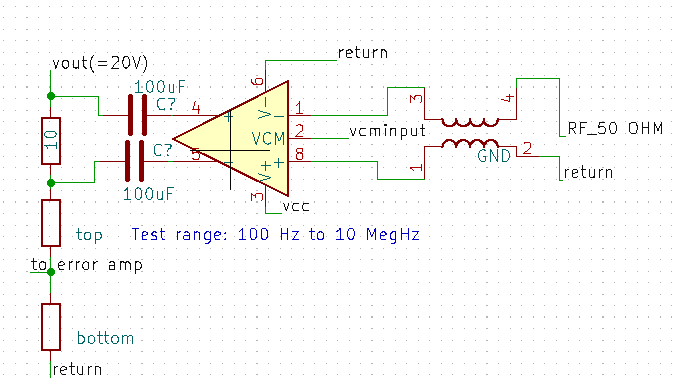 SMPS